МЕЖДУНАРОДНЫЕ УЧЕНИЯ КИНОЛОГИЧЕСКИХ СЛУЖБ 
МВД РЕСПУБЛИКИ КАЗАХСТАН И КЫРГЫЗСКОЙ РЕСПУБЛИКИ В РАМКАХ АТИНАРКОТИЧЕСКОЙ ОПЕРАЦИИ «КАНАЛ-ПЕРЕХВАТ»
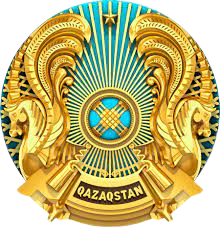 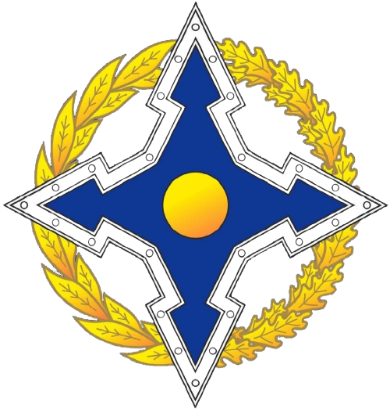 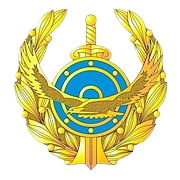 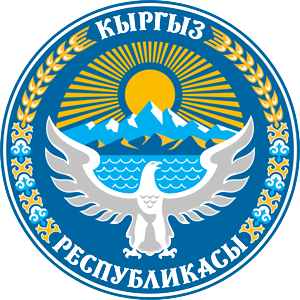 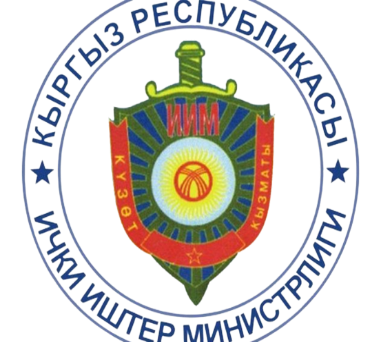 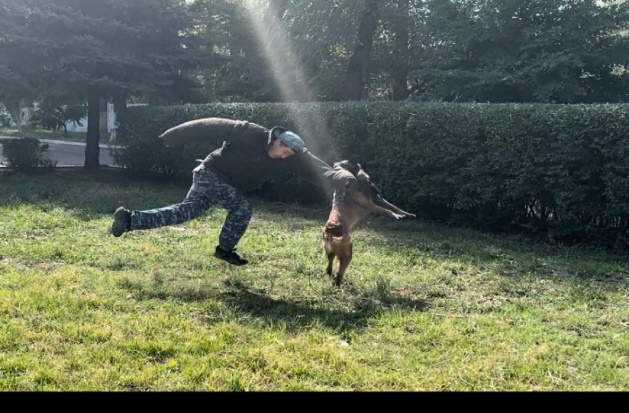 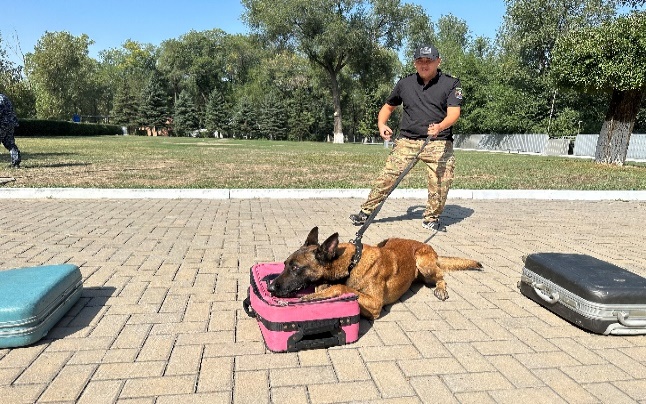 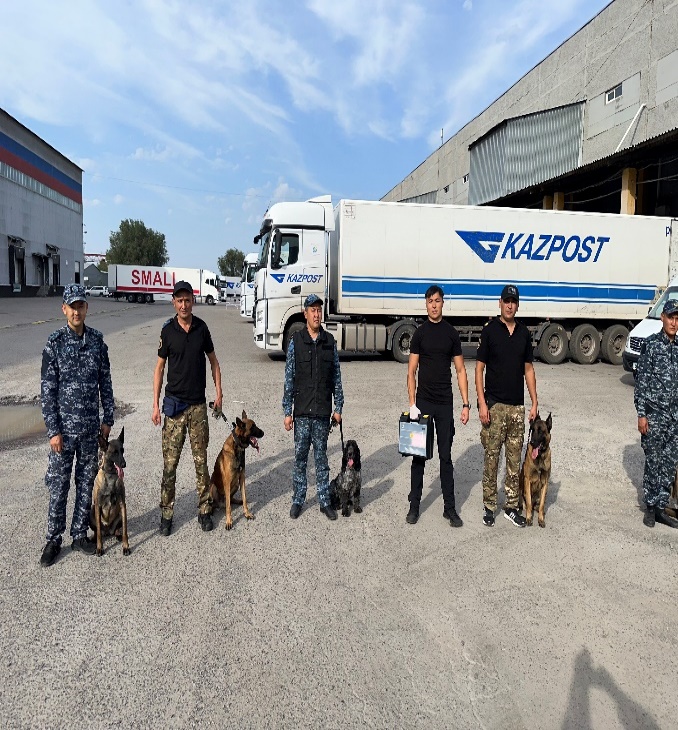 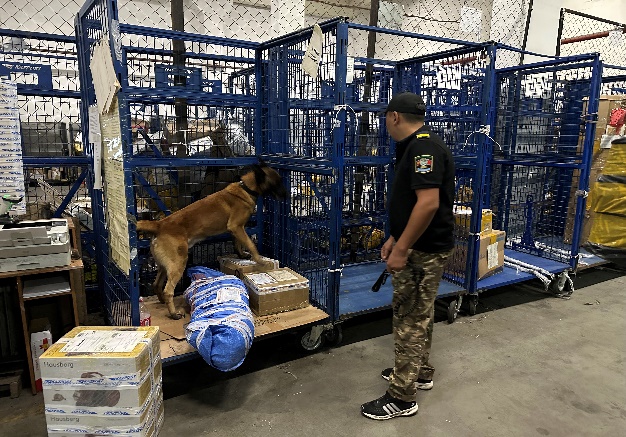 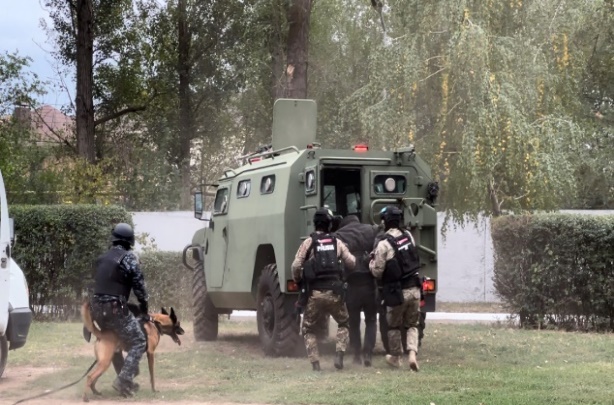 АЛМАТЫ 2023
ВВОДНАЯ ЧАСТЬ
ЦЕЛИ И ЗАДАЧИ: 
Развитие сотрудничества и синхронизация деятельности в сфере кинологии в государствах участниках международной субрегиональной антинаркотической операции 
«Канал-Перехват»
УЧАСТНИКИ: 
Руководство и личный состав Кинологического центра МВД Республики Казахстан
Руководство и личный состав Кинологического центра МВД Кыргызской Республики
Руководство и личный состав подразделения специального назначения «Арлан»
МЕСТО ПРОВЕДЕНИЯ: Республика Казахстан, Алматы
ПЕРИОД ПРОВЕДЕНИЯ: 11-12 сентября 2023 года
I этап. Отработка приемов поиск и обнаружение наркотических средств в почтовых отправлениях11 сентября 2023 года
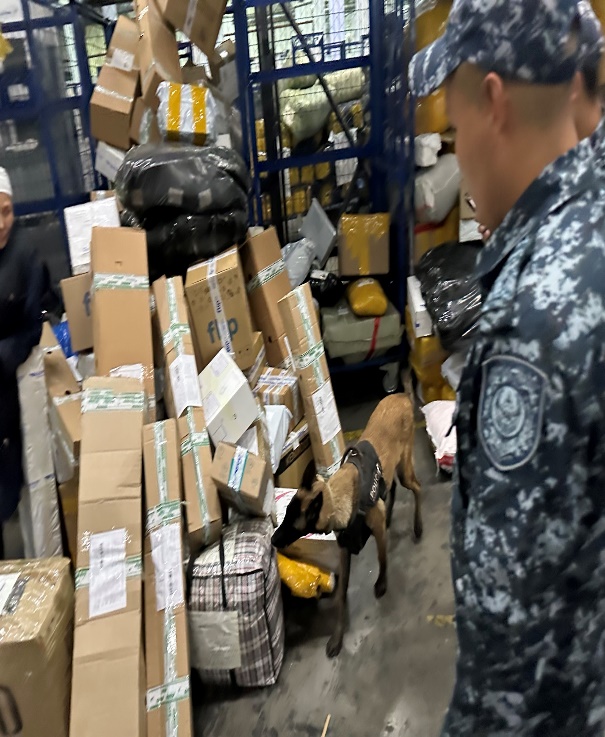 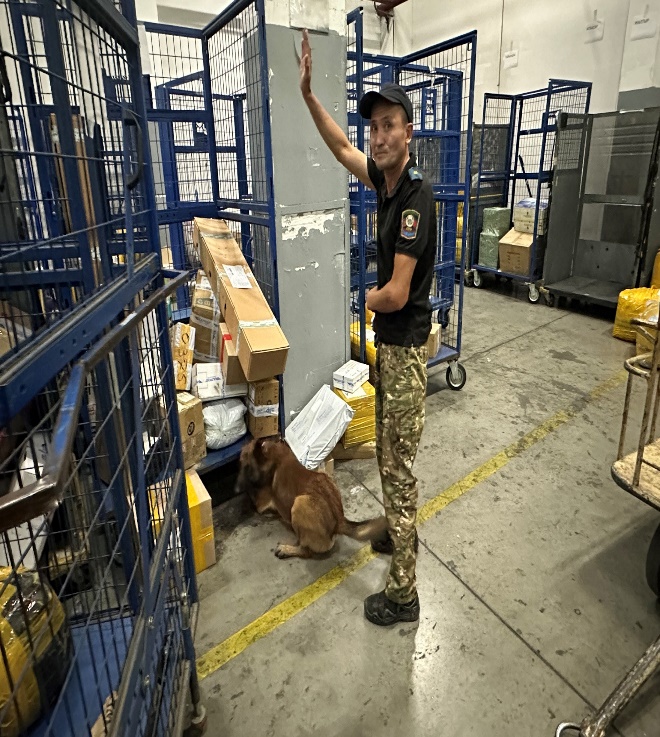 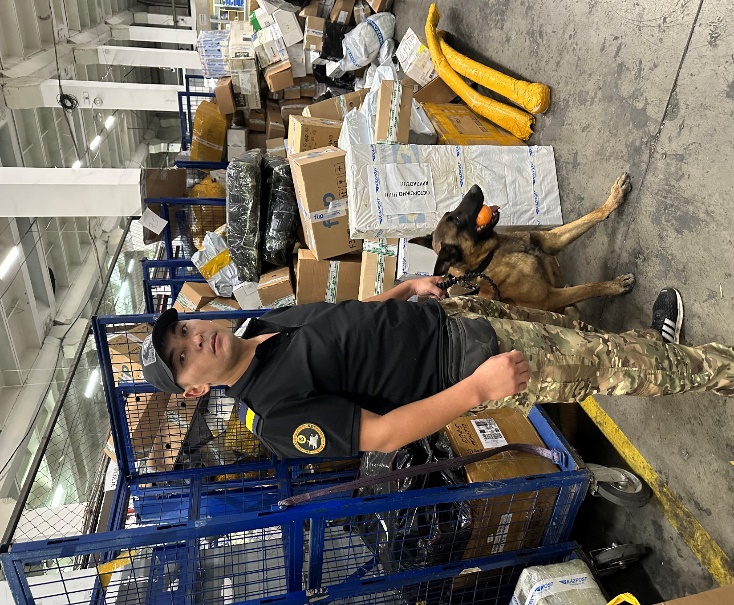 Инспектор-кинолог Кинологического центра МВД Кыргызской Республики с закрепленной собакой обнаружили закладку имитатора «Каннабис»
Инспектор-кинолог Кинологического центра МВД Республики Казахстан с закрепленной собакой обнаружили закладку имитатора «Мефедрон»
Инспектор-кинолог Кинологического центра МВД Кыргызской Республики с закрепленной собакой обнаружили закладку имитатора «Героин»
I этап. Отработка приемов поиск и обнаружение наркотических средств в почтовых отправлениях11 сентября 2023 года
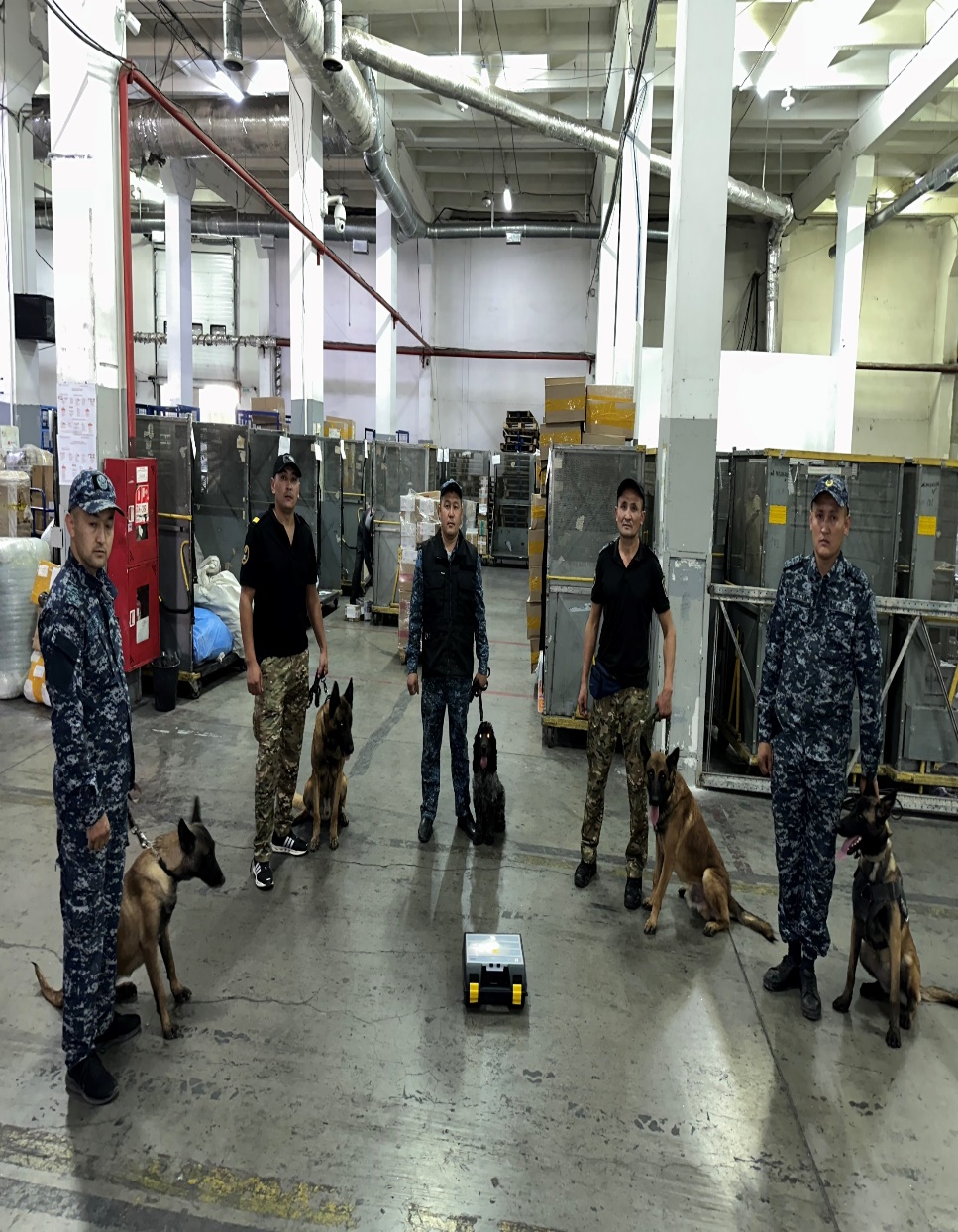 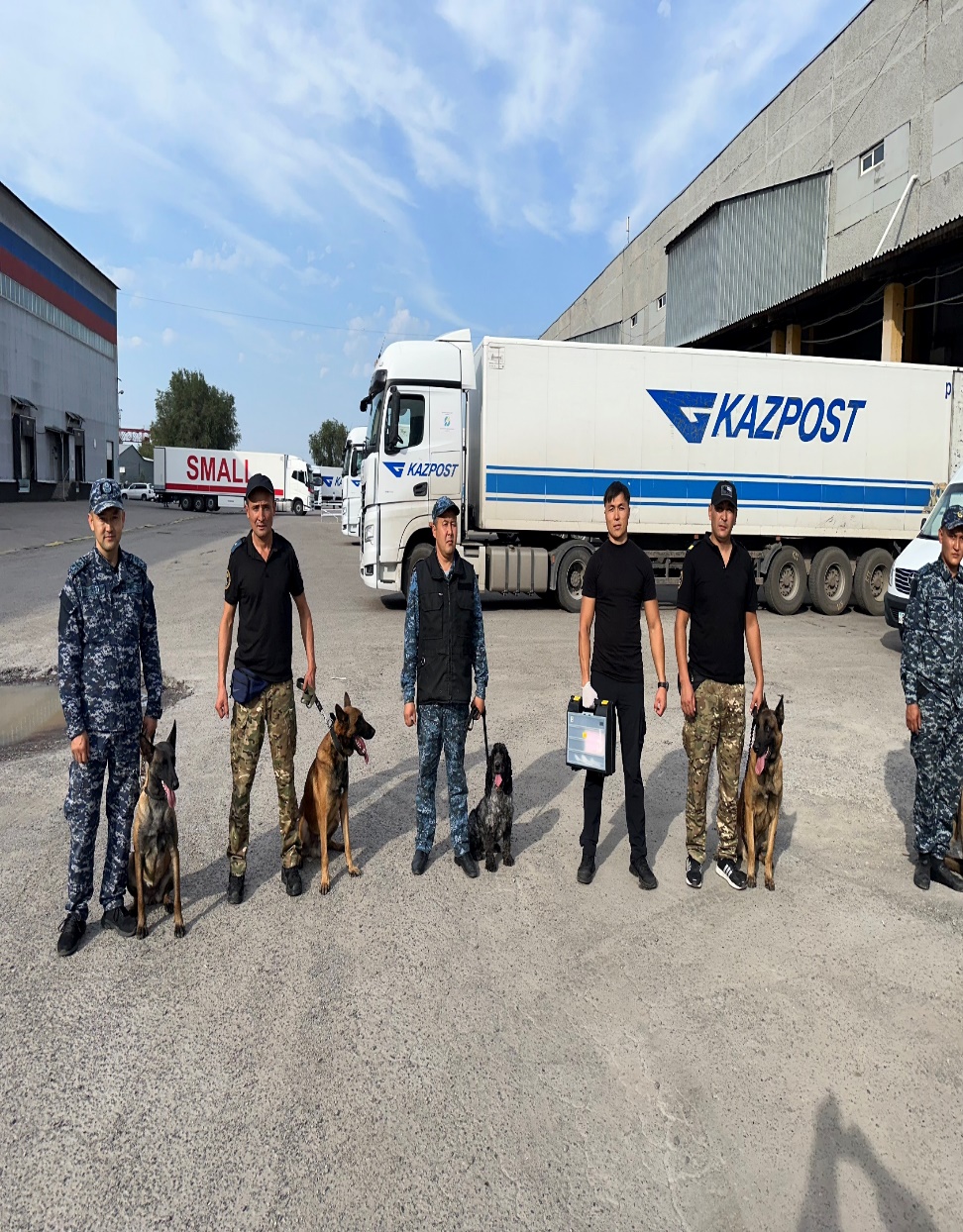 II этап. Отработка приемов поиск и обнаружение наркотических средств в ручной клади и багаже12 сентября 2023 года
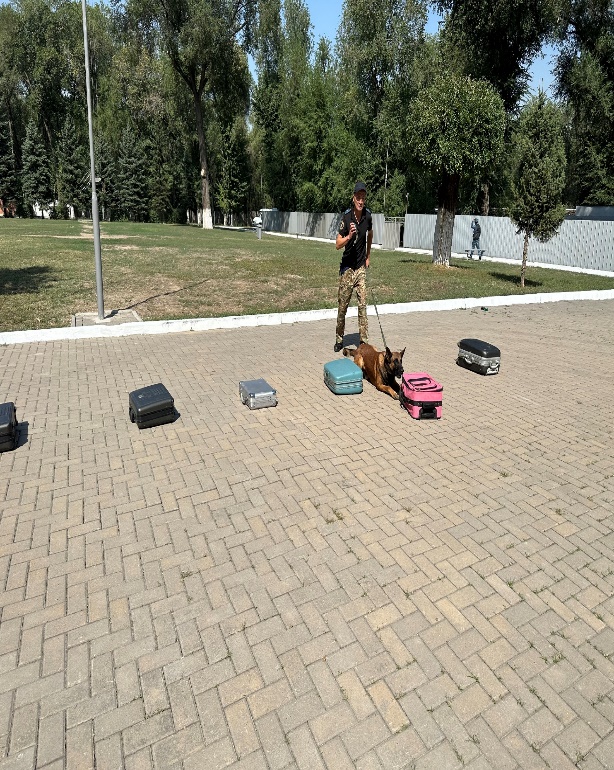 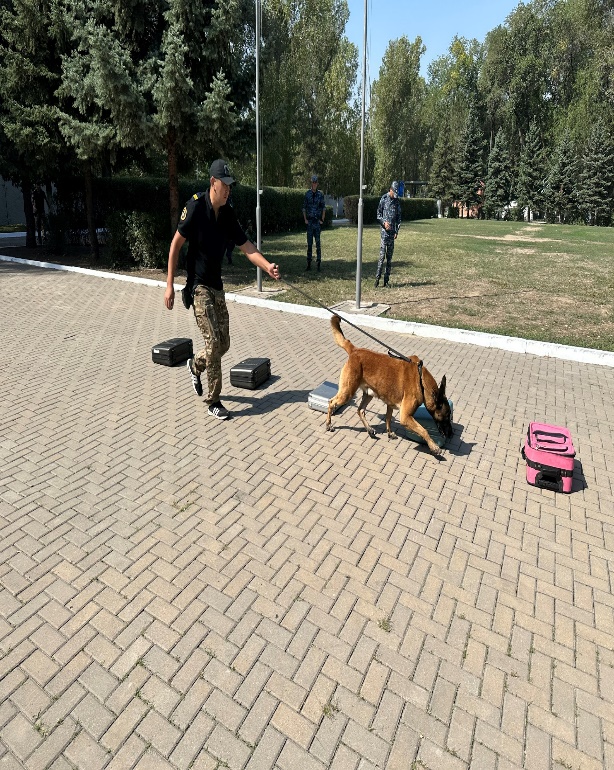 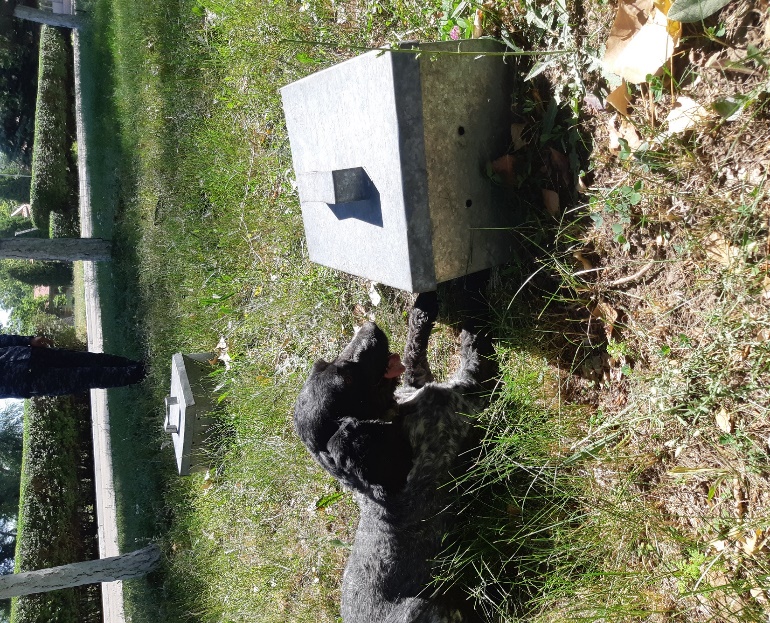 Специалист-кинолог Кинологического центра МВД Кыргызской Республики с закрепленной собакой обнаружили закладку имитатора «Каннабис»
Специалист-кинолог Кинологического центра МВД Республики Казахстан с закрепленной собакой обнаружили закладку имитатора «Альфа PVP»
Специалист-кинолог Кинологического центра МВД Кыргызской Республики с закрепленной собакой обнаружили закладку имитатора «Героин»
III этап. Отработка приемов поиск и обнаружение наркотических средств в автотранспортном средстве12 сентября 2023 года
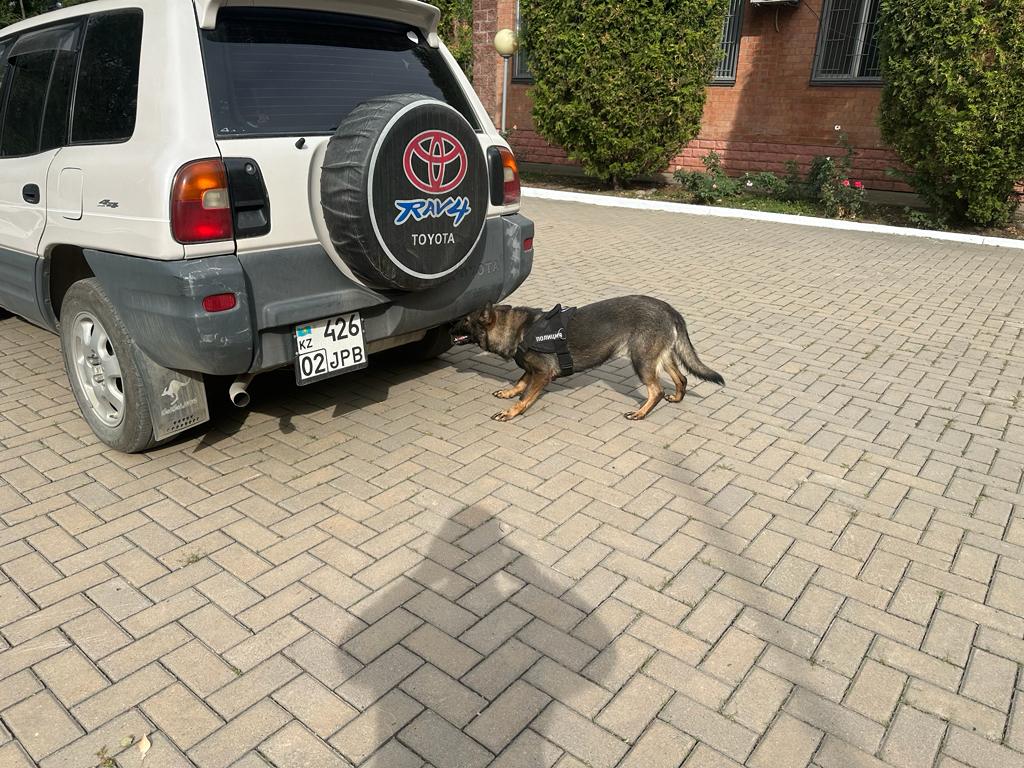 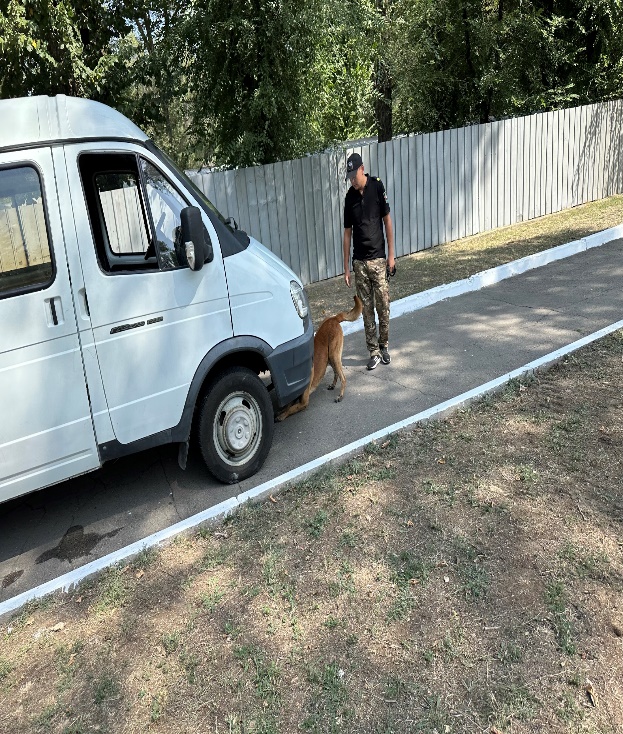 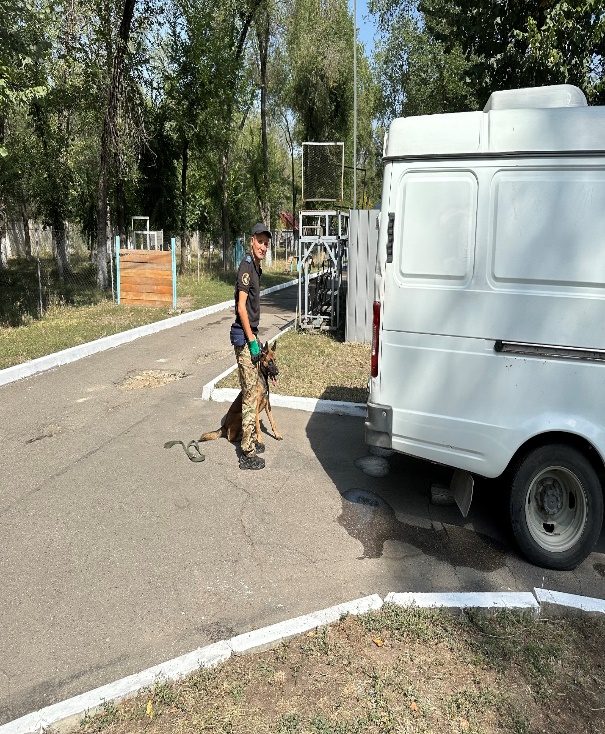 Инспектор-кинолог Кинологического центра МВД Кыргызской Республики с закрепленной собакой обнаружили закладку имитатора «Каннабис»
Инспектор-кинолог Кинологического центра МВД Республики Казахстан с закрепленной собакой обнаружили закладку имитатора «Альфа PVP»
Инспектор-кинолог Кинологического центра МВД Кыргызской Республики с закрепленной собакой обнаружили закладку имитатора «Героин»
IV этап. Отработка приемов задержание вооруженных преступников следующих на автотранспортном средстве12 сентября 2023 года
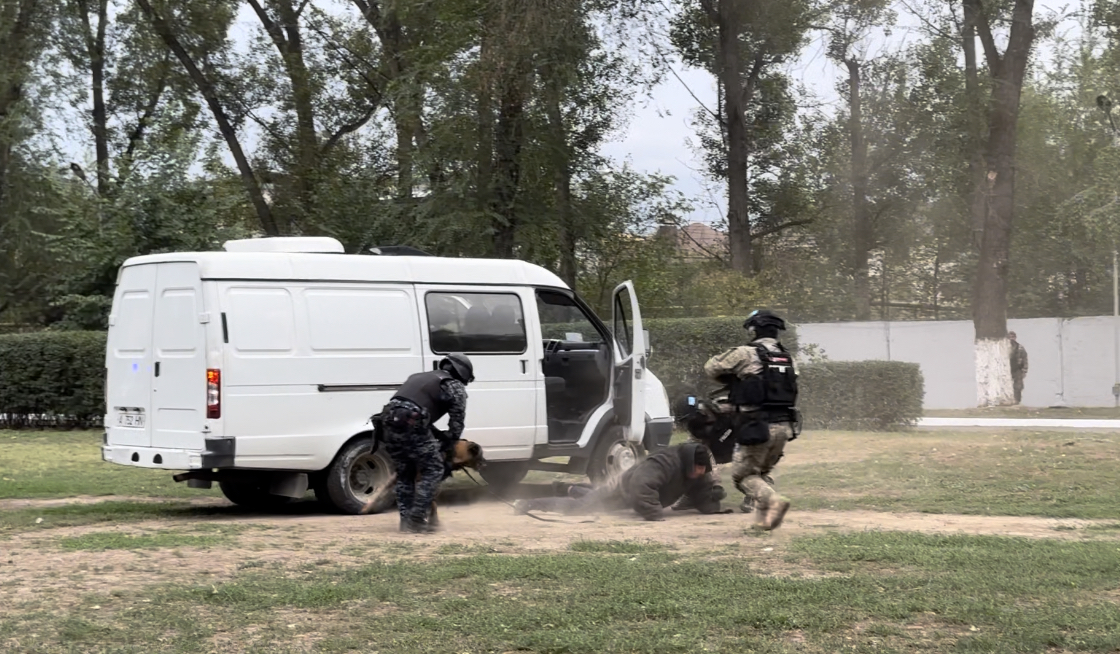 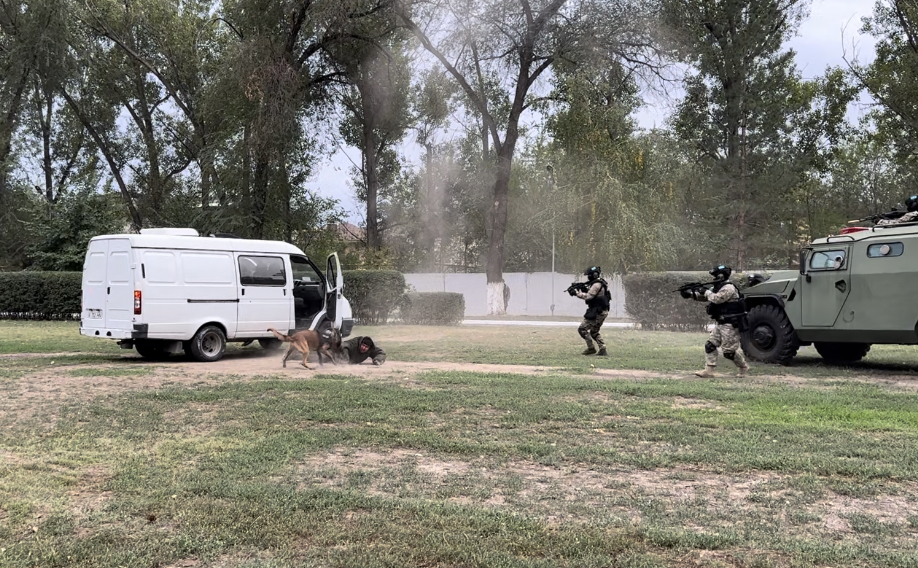 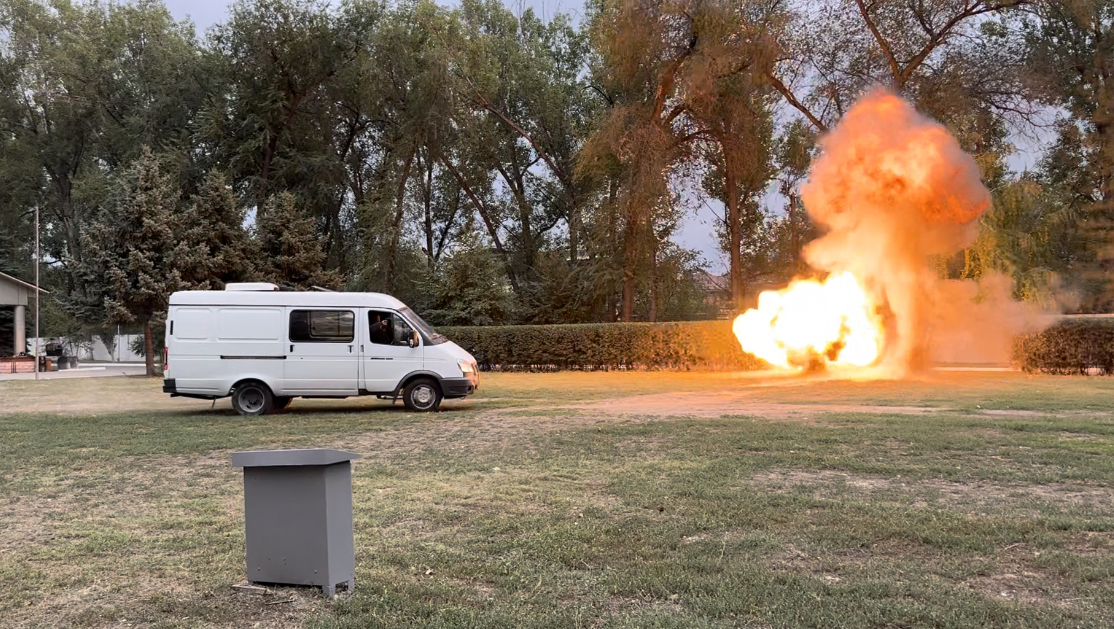 Специалист-кинолог Кинологического центра МВД Республики Казахстан с закрепленной собакой обнаружили и задержали с помощью сотрудников подразделения специального назначения «Арлан» вооруженных преступников, пытавшихся по сценарию скрыться на автотранспортном средстве от преследования
V этап. Теоретические основы и тактика 
эффективного применения специальных собак 
в борьбе с незаконным оборотом наркотических средств
12 сентября 2023 года
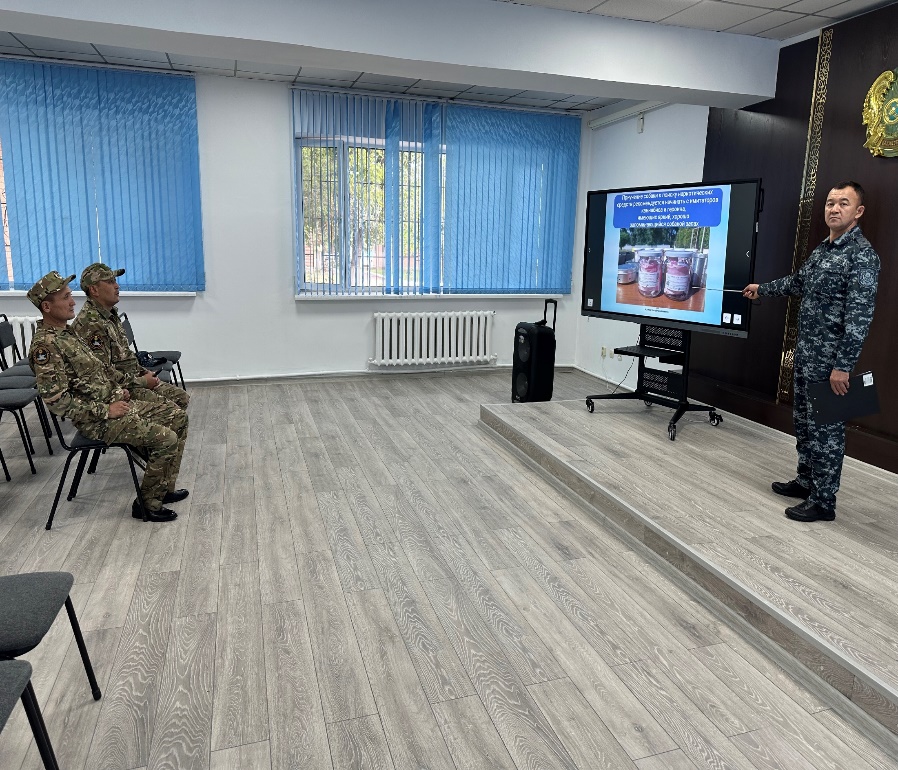 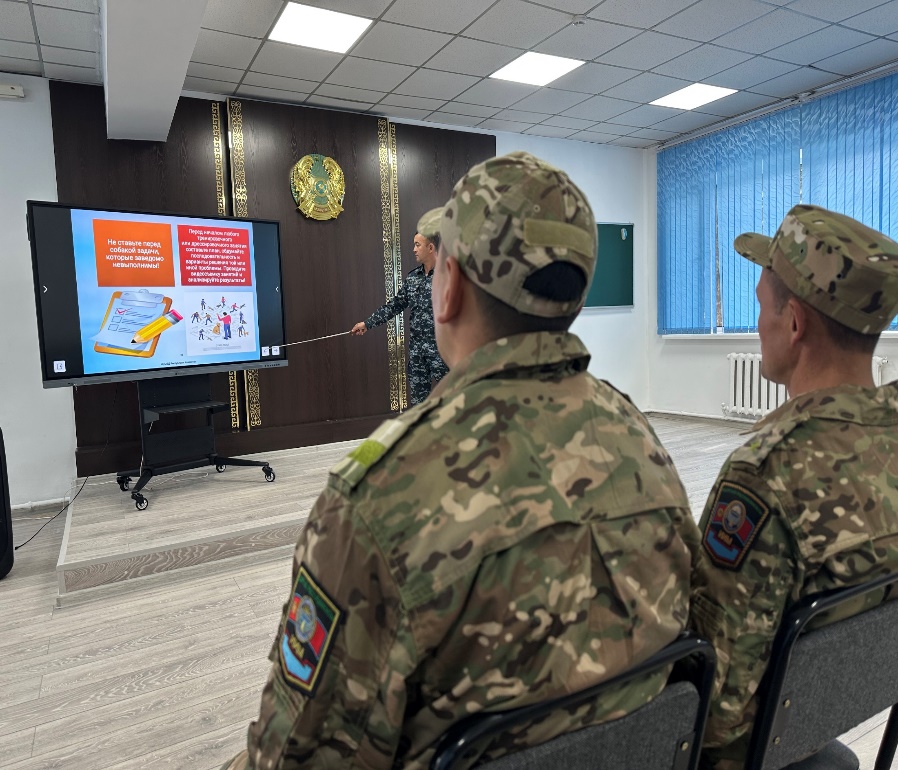 В ходе учений рассмотрены вопросы, связанные с использованием служебных собак по поиску наркотических средств, правовые и организационно-тактические основы и направления их применения в служебной деятельности
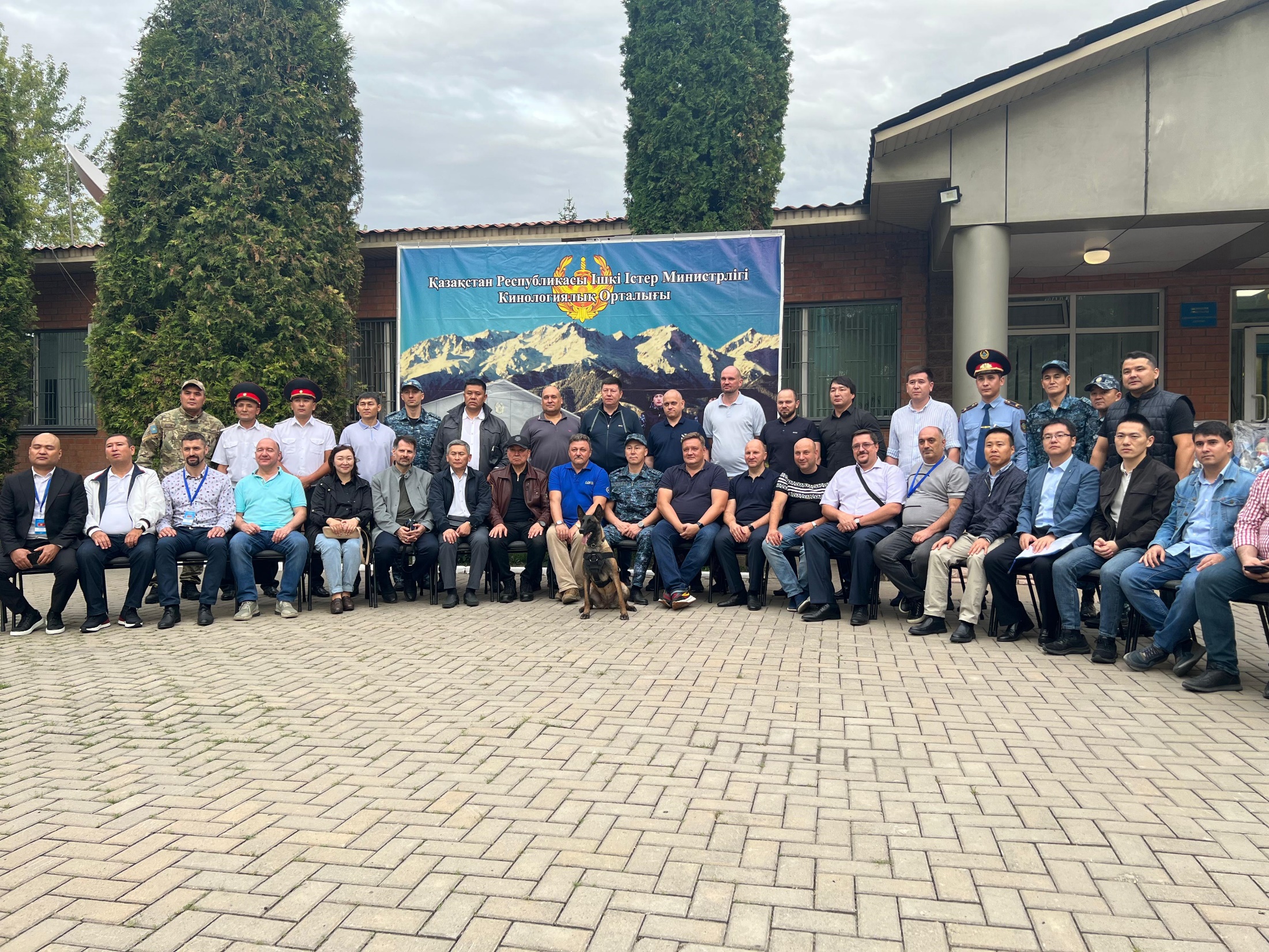 УЧАСТНИКИ МЕЖДУНАРОДНОЙ СУБРЕГИОНАЛЬНОЙ АНТИНАРКОТИЧЕСКОЙ ОПЕРАЦИИ «КАНАЛ-ПЕРЕХВАТ»
Кинологический центр МВД Республики Казахстан, 
Алматы 2023
ВЫВОДЫ И РЕКОМЕНДАЦИИ
В ходе прошедших в рамках международной субрегиональной атинаркотической операции «Канал-Перехват» учений кинологических служб МВД Республики Казахстан и МВД Кыргызской Республики были обсуждены вопросы разведения, отбора, воспитания, ветеринарного обслуживания, дрессировки и использования на службе специальных собак по поиску наркотических средств.      Участники были ознакомлены с передовыми методами дрессировки собак, а также проинформированы о текущих тенденциях в области незаконного оборота синтетических наркотиков и проблемах, с которыми сталкиваются казахстанские и кыргызские полицейские-кинологи.         Таким образом, можно сделать вывод, что прошедшие в рамках атинаркотической операции «Канал-Перехват» учения кинологических служб позволили улучшить знания и расширить тесное сотрудничество кинологов в области незаконного оборота наркотиков, привлечь внимание к существующим и потенциальным проблемам в регионе и объединить усилия в борьбе с их распространением.